Virtual Memory IIICSE 351 Autumn 2019
Instructor: 
Justin Hsia

Teaching Assistants:
Andrew Hu
Antonio Castelli
Cosmo Wang
Diya Joy
Ivy Yu
Kaelin Laundry
Maurice Montag
Melissa Birchfield
Millicent Li
Suraj Jagadeesh
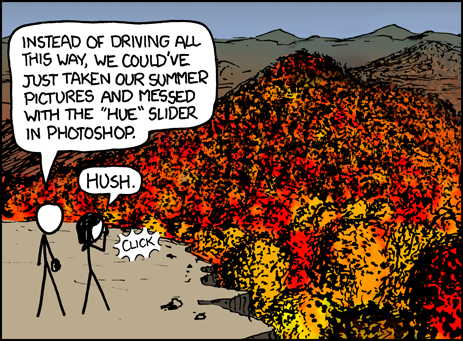 https://xkcd.com/648/
Administrivia
Lab 4 due Friday (11/22)
hw20 due Monday (11/25)
2
Address Translation:  Page Hit
Cache/
Memory
2
CPU Chip
PTEA
MMU
1
PTE
VA
CPU
3
PA
4
Data
5
1) 	Processor sends virtual address to MMU (memory management unit)
2-3)  MMU fetches PTE from page table in cache/memory(Uses PTBR to find beginning of page table for current process)
4)	MMU sends physical address to cache/memory requesting data
5)	Cache/memory sends data to processor
VA = Virtual Address	PTEA = Page Table Entry Address	PTE= Page Table Entry PA = Physical Address	Data = Contents of memory stored at VA originally requested by CPU
3
Address Translation:  Page Fault
Exception
Page fault handler
4
2
Cache/
Memory
Disk
CPU Chip
Victim page
PTEA
MMU
1
5
CPU
VA
PTE
3
7
New page
6
1)	Processor sends virtual address to MMU 
2-3)  MMU fetches PTE from page table in cache/memory
4)	Valid bit is zero, so MMU triggers page fault exception
5)	Handler identifies victim (and, if dirty, pages it out to disk)
6)	Handler pages in new page and updates PTE in memory
7)	Handler returns to original process, restarting faulting instruction
4
Hmm… Translation Sounds Slow
The MMU accesses memory twice: once to get the PTE for translation, and then again for the actual memory request
The PTEs may be cached in L1 like any other memory word
But they may be evicted by other data references
And a hit in the L1 cache still requires 1-3 cycles

What can we do to make this faster?
Solution:  add another cache!  🎉
5
Speeding up Translation with a TLB
Translation Lookaside Buffer (TLB):
Small hardware cache in MMU
Split VPN into TLB Tag and TLB Index based on # of sets in TLB
Maps virtual page numbers to physical page numbers
Stores page table entries for a small number of pages
Modern Intel processors have 128 or 256 entries in TLB
Much faster than a page table lookup in cache/memory
TLB
Set
0

1
Virtual Page Number
Page offset
V
TLBT
PTE
V
TLBT
PTE
TLBT
TLBI
V
TLBT
PTE
V
TLBT
PTE
6
[Speaker Notes: “The architecture of the IBM System/370” R.P. Case and A. Padegs Communications of the ACM. 21:1, 73-96, January 1978.
Perhaps the first paper to use the term translation lookaside buffer. The name arises from the historical name for a cache, which was a lookaside buffer as called by those developing the Atlas system at the University of Manchester; a cache of address translations thus became a translation lookaside buffer. Even though the term lookaside buffer fell out of favor, TLB seems to have stuck, for whatever reason.

“x86info -c” on Intel Core2 Duo CPU:
 L1 Data TLB: 4KB pages, 4-way set associative, 16 entries
 Data TLB: 4K pages, 4-way associative, 256 entries.
 L1 Data TLB: 4MB pages, 4-way set associative, 16 entries
 Data TLB: 4MB pages, 4-way associative, 32 entries]
TLB
TLB Hit
CPU Chip
TLB
PTE
2
3
VPN
Cache/
Memory
MMU
1
PA
VA
CPU
4
Data
5
→
→
→
PTE
PTE
PTE
VPN
VPN
VPN
A TLB hit eliminates a memory access!
7
TLB
TLB Miss
CPU Chip
TLB
4
PTE
2
VPN
Cache/
Memory
MMU
1
3
VA
CPU
PTEA
PA
5
Data
6
→
→
→
PTE
PTE
PTE
VPN
VPN
VPN
A TLB miss incurs an additional memory access (the PTE)
Fortunately, TLB misses are rare
8
[Speaker Notes: Does a TLB miss require disk access?]
Fetching Data on a Memory Read
Check TLB
Input:  VPN,  Output:  PPN
TLB Hit:  Fetch translation, return PPN
TLB Miss:  Check page table (in memory)
Page Table Hit:  Load page table entry into TLB
Page Fault:  Fetch page from disk to memory, update corresponding page table entry, then load entry into TLB
Check cache
Input:  physical address,  Output:  data
Cache Hit:  Return data value to processor
Cache Miss:  Fetch data value from memory, store it in cache, return it to processor
9
Address Translation
Virtual Address
TLB Lookup
TLB Miss
TLB Hit
Check the
Page Table
Protection
Check
Page not
in Mem
Page 
in Mem
Access
Denied
Access 
Permitted
Page Fault
(OS loads page)
Update 
TLB
Protection
Fault
Physical
Address
Find in Disk
Find in Mem
SIGSEGV
Check cache
Hit
Miss
10
[Speaker Notes: Need to restart instruction.
Soft and hard page faults.]
Address Manipulation
request from CPU:
split to access TLB:
TLB Tag
TLB Index
Page Offset
(on TLB miss) access PT:
Virtual Page Number
Page offset
TRANSLATION
Physical Page Number
Page offset
split to access cache:
Cache Tag
Cache Index
Offset
11
[Speaker Notes: Need to restart instruction.
Soft and hard page faults.]
Context Switching Revisited
What needs to happen when the CPU switches processes?
Registers:
Save state of old process, load state of new process
Including the Page Table Base Register (PTBR)
Memory:
Nothing to do!  Pages for processes already exist in memory/disk and protected from each other
TLB:
Invalidate all entries in TLB – mapping is for old process’ VAs 
Cache:
Can leave alone because storing based on PAs – good for shared data
12
Summary of Address Translation Symbols
13
Address Translation
Virtual Address
VM is complicated, but also elegant and effective
Level of indirection to provide isolated memory & caching
TLB as a cache of page tablesavoids two trips to memory for every memory access
TLB
Lookup
TLB Miss
TLB Hit
Check the
Page Table
Protection
Check
Page not
in Mem
Page 
in Mem
Access
Denied
Access 
Permitted
Page Fault
(OS loads page)
Update 
TLB
Protection
Fault
Physical
Address
Find in Disk
Find in Mem
SIGSEGV
Check cache
14
[Speaker Notes: Need to restart instruction.
Soft and hard page faults.]
VPN
VPO
PPN
PPO
Simple Memory System Example (small)
Addressing
14-bit virtual addresses
12-bit physical address
Page size = 64 bytes
13
12
11
10
9
8
7
6
5
4
3
2
1
0
Virtual Page Number
Virtual Page Offset
11
10
9
8
7
6
5
4
3
2
1
0
Physical Page Number
Physical Page Offset
15
Simple Memory System:  Page Table
Only showing first 16 entries (out of _____)
Note:  showing 2 hex digits for PPN even though only 6 bits
Note:  other management bits not shown, but part of PTE
16
[Speaker Notes: Size of page table = 2^(n-p) entries]
TLB tag
TLB index
virtual page number
virtual page offset
Simple Memory System:  TLB
16 entries total
4-way set associative
Why does the TLB ignore the page offset?
13
12
11
10
9
8
7
6
5
4
3
2
1
0
Set
Tag
PPN
Valid
Tag
PPN
Valid
Tag
PPN
Valid
Tag
PPN
Valid
0
03
–
0
09
0D
1
00
–
0
07
02
1
1
03
2D
1
02
–
0
04
–
0
0A
–
0
2
02
–
0
08
–
0
06
–
0
03
–
0
3
07
–
0
03
0D
1
0A
34
1
02
–
0
17
[Speaker Notes: Calculate VPN for valid TLB entry using Tag & Set]
cache index
cache offset
cache tag
physical page number
physical page offset
Note:  It is just coincidence that the PPN is the same width as the cache Tag
Simple Memory System:  Cache
11
10
9
8
7
6
5
4
3
2
1
0
18
Current State of Memory System
Page table (partial):
TLB:
Cache:
[Speaker Notes: TLB and Cache are separate pieces of hardware; page table stored in memory
Show correlation between TLB & page table (VPN 0x0D and 0x0F in particular)]
VPN
VPO
CI
CO
CT
PPN
PPO
Note:  It is just coincidence that the PPN is the same width as the cache Tag
Memory Request Example #1
Virtual Address:  0x03D4




Physical Address:
TLBT
TLBI
13
12
11
10
9
8
7
6
5
4
3
2
1
0
0
0
0
0
1
1
1
1
0
1
0
1
0
0
11
10
9
8
7
6
5
4
3
2
1
0
20
[Speaker Notes: TLB Hit, Cache Hit]
VPN
VPO
CI
CO
CT
PPN
PPO
Note:  It is just coincidence that the PPN is the same width as the cache Tag
Memory Request Example #2
Virtual Address:  0x038F




Physical Address:
TLBT
TLBI
13
12
11
10
9
8
7
6
5
4
3
2
1
0
0
0
0
0
1
1
1
0
0
0
1
1
1
1
11
10
9
8
7
6
5
4
3
2
1
0
21
[Speaker Notes: TLB Miss, page fault]
VPN
VPO
CI
CO
CT
PPN
PPO
Note:  It is just coincidence that the PPN is the same width as the cache Tag
Memory Request Example #3
Virtual Address:  0x0020




Physical Address:
TLBT
TLBI
13
12
11
10
9
8
7
6
5
4
3
2
1
0
0
0
0
0
0
0
0
0
1
0
0
0
0
0
11
10
9
8
7
6
5
4
3
2
1
0
22
[Speaker Notes: TLB Miss, Page Table Hit, Cache Miss]
VPN
VPO
CI
CO
CT
PPN
PPO
Note:  It is just coincidence that the PPN is the same width as the cache Tag
Memory Request Example #4
Virtual Address:  0x036B




Physical Address:
TLBT
TLBI
13
12
11
10
9
8
7
6
5
4
3
2
1
0
0
0
0
0
1
1
0
1
1
0
1
0
1
1
11
10
9
8
7
6
5
4
3
2
1
0
23
[Speaker Notes: TLB Hit, Cache Hit]
Memory Overview
movl 0x8043ab, %rdi
Disk
Page
requested 32-bits
Main memory
(DRAM)
CPU
Cache
Page
Line
MMU
Block
TLB
24
This is extra (non-testable) material
Page Table Reality
Just one issue… the numbers don’t work out for the story so far!

The problem is the page table for each process:
Suppose 64-bit VAs, 8 KiB pages, 8 GiB physical memory
How many page table entries is that? 

About how long is each PTE?


Moral:  Cannot use this naïve implementation of the virtual→physical page mapping – it’s way too big
25
[Speaker Notes: 2^64/2^13 = 2^51
PPN = 20 bits; plus Valid, R/W/X; so ~ 3 B per PTE
So each page table takes up 2^52 + 2^51 B!]
This is extra (non-testable) material
A Solution:  Multi-level Page Tables
This is called a page walk
Page table base register
(PTBR)
Virtual Address
n-1
p-1
0
...
VPN k
VPN 1
VPN 2
VPO
Level k
page table
Level 2
page table
Level 1
page table
...
...
PPN
m-1
p-1
0
TLB
PPN
PPO
→
→
→
PTE
PTE
PTE
VPN
VPN
VPN
Physical Address
26
This is extra (non-testable) material
Multi-level Page Tables
27
Practice VM Question
Our system has the following properties
1 MiB of physical address space
4 GiB of virtual address space
32 KiB page size
4-entry fully associative TLB with LRU replacement

Fill in the following blanks:
28
Practice VM Question
One process uses a page-aligned square matrix mat[] of 32-bit integers in the code shown below:
	#define MAT_SIZE = 2048
	for(int i = 0; i < MAT_SIZE; i++)
	  mat[i*(MAT_SIZE+1)] = i;
What is the largest stride (in bytes) between successive memory accesses (in the VA space)?
29
Practice VM Question
One process uses a page-aligned square matrix mat[] of 32-bit integers in the code shown below:
	#define MAT_SIZE = 2048
	for(int i = 0; i < MAT_SIZE; i++)
	  mat[i*(MAT_SIZE+1)] = i;
Assuming all of mat[] starts on disk, what are the following hit rates for the execution of the for-loop?
30
Virtual Memory Summary
Programmer’s view of virtual memory
Each process has its own private linear address space
Cannot be corrupted by other processes

System view of virtual memory
Uses memory efficiently by caching virtual memory pages
Efficient only because of locality
Simplifies memory management and sharing
Simplifies protection by providing permissions checking
31
Memory System Summary
Memory Caches (L1/L2/L3)
Purely a speed-up technique
Behavior invisible to application programmer and (mostly) OS
Implemented totally in hardware
Virtual Memory
Supports many OS-related functions
Process creation, task switching, protection
Operating System (software)
Allocates/shares physical memory among processes
Maintains high-level tables tracking memory type, source, sharing
Handles exceptions, fills in hardware-defined mapping tables
Hardware
Translates virtual addresses via mapping tables, enforcing permissions
Accelerates mapping via translation cache (TLB)
32
BONUS SLIDES
For Fun:  DRAMMER Security Attack
Why are we talking about this?
Recent:  Announced in October 2016; Google released Android patch on November 8, 2016
Relevant:  Uses your system’s memory setup to gain elevated privileges
Ties together some of what we’ve learned about virtual memory and processes
Interesting:  It’s a software attack that uses only hardware vulnerabilities and requires no user permissions
33
Underlying Vulnerability:  Row Hammer
Dynamic RAM (DRAM) has gotten denser over time
DRAM cells physically closer and use smaller charges
More susceptible to “disturbanceerrors” (interference)
DRAM capacitors need to be “refreshed” periodically (~64 ms)
Lose data when loss of power
Capacitors accessed in rows
Rapid accesses to one row canflip bits in an adjacent row!
~ 100K to 1M times
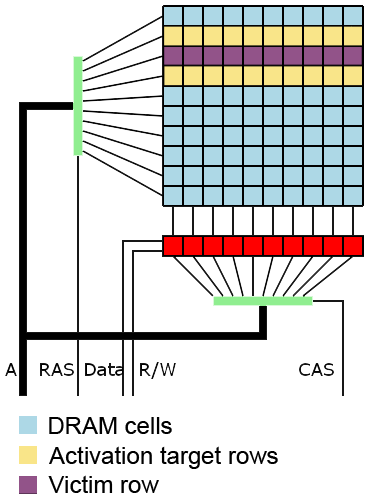 By Dsimic (modified), CC BY-SA 4.0, https://commons.wikimedia.org/w/index.php?curid=38868341
34
Row Hammer Exploit
Force constant memory access
Read then flush the cache 
clflush – flush cache line
Invalidates cache line containing the specified address
Not available in all machines or environments
Want addresses X and Y to fall in activation target row(s)
Good to understand how banks of DRAM cells are laid out
The row hammer effect was discovered in 2014 
Only works on certain types of DRAM (2010 onwards)
These techniques target x86 machines
hammertime: 
  mov (X), %eax 
  mov (Y), %ebx 
  clflush (X) 
  clflush (Y) 
  jmp hammertime
35
Consequences of Row Hammer
Row hammering process can affect another process via memory
Circumvents virtual memory protection scheme
Memory needs to be in an adjacent row of DRAM

Worse:  privilege escalation
Page tables live in memory!
Hope to change PPN to access other parts of memory, or change permission bits
Goal:  gain read/write access to a page containing a page table, hence granting process read/write access to all of physical memory
36
Effectiveness?
Doesn’t seem so bad – random bit flip in a row of physical memory
Vulnerability affected by system setup and physical condition of memory cells
Improvements:
Double-sided row hammering increases speed & chance
Do system identification first  (e.g. Lab 4)
Use timing to infer memory row layout & find “bad” rows
Allocate a huge chunk of memory and try many addresses, looking for a reliable/repeatable bit flip
Fill up memory with page tables first
fork extra processes; hope to elevate privileges in any page table
37
What’s DRAMMER?
No one previously made a huge fuss
Prevention:  error-correcting codes, target row refresh, higher DRAM refresh rates
Often relied on special memory management features
Often crashed system instead of gaining control
Research group found a deterministic way to induce row hammer exploit in a non-x86 system (ARM)
Relies on predictable reuse patterns of standard physical memory allocators
Universiteit Amsterdam, Graz University of Technology, andUniversity of California, Santa Barbara
38
DRAMMER Demo Video
It’s a shell, so not that sexy-looking, but still interesting
Apologies that the text is so small on the video
39
[Speaker Notes: https://youtu.be/x6hL-obNhAw]
How did we get here?
Computing industry demands more and faster storage with lower power consumption
Ability of user to circumvent the caching system
clflush is an unprivileged instruction in x86
Other commands exist that skip the cache
Availability of virtual to physical address mapping
Example:  /proc/self/pagemap on Linux (not human-readable)

Google patch for Android (Nov. 8, 2016)
Patched the ION memory allocator
40
More reading for those interested
DRAMMER paper:  https://vvdveen.com/publications/drammer.pdf
Google Project Zero:  https://googleprojectzero.blogspot.com/2015/03/exploiting-dram-rowhammer-bug-to-gain.html 
First row hammer paper:  https://users.ece.cmu.edu/~yoonguk/papers/kim-isca14.pdf 
Wikipedia:  https://en.wikipedia.org/wiki/Row_hammer
41
Quick Review
What do Page Tables map?

Where are Page Tables located?

How many Page Tables are there?

True / False:  Virtual Addresses that are contiguous will always be contiguous in physical memory

TLB stands for _______________________ and stores _______________
42
Quick Review Answers
43
Handouts Diagrams
Virtual Address
TLB Lookup
TLB Miss
TLB Hit
Check the
Page Table
Protection
Check
Page not
in Mem
Page 
in Mem
Access
Denied
Access 
Permitted
Page Fault
(OS loads page)
Update 
TLB
Protection
Fault
Physical
Address
Find in Disk
Find in Mem
SIGSEGV
Check cache
Hit
Miss
44
[Speaker Notes: Need to restart instruction.
Soft and hard page faults.]
Handouts Diagrams
request from CPU:
split to access TLB:
TLB Tag
TLB Index
Page Offset
(on TLB miss) access PT:
Virtual Page Number
Page offset
TRANSLATION
Physical Page Number
Page offset
split to access cache:
Cache Tag
Cache Index
Offset
45
[Speaker Notes: Need to restart instruction.
Soft and hard page faults.]